Портфолио воспитателяМатвиенко  Ольги Анатольевны
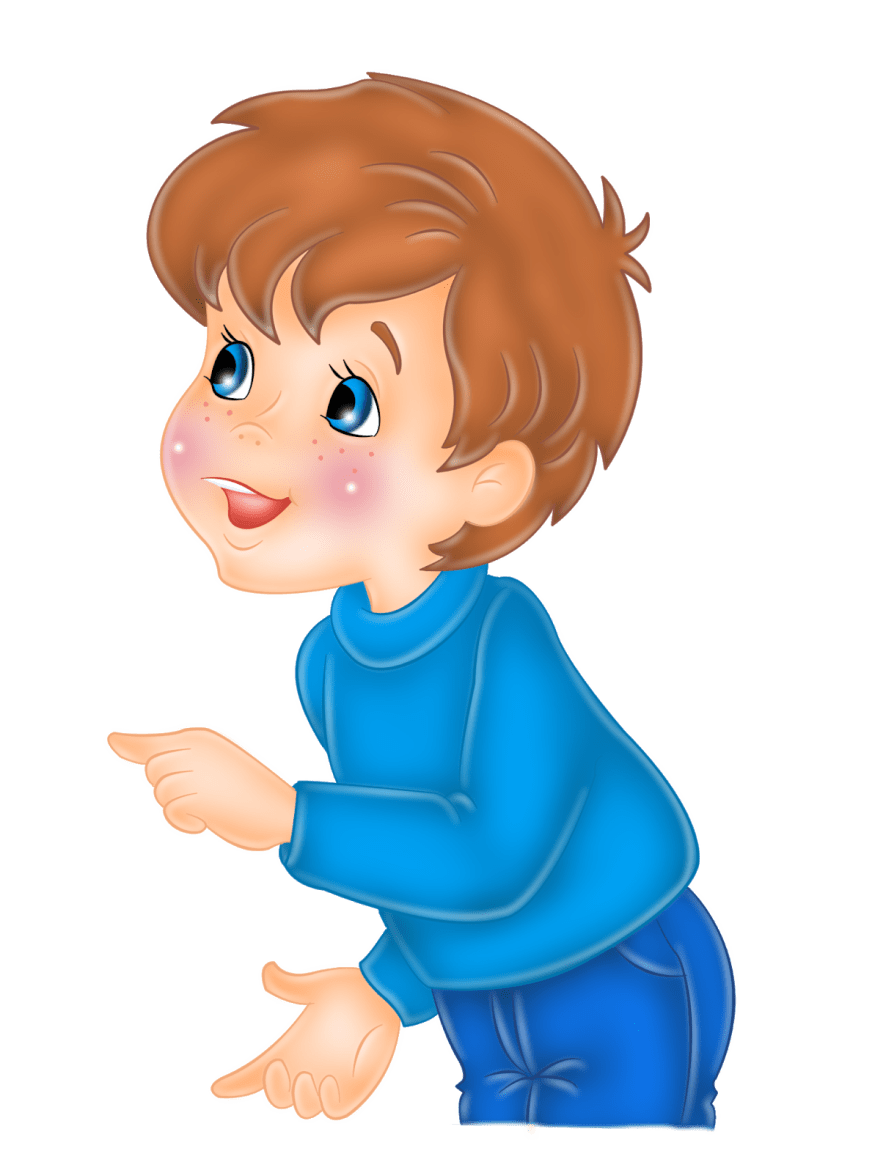 МКДОУ детский сад № 2
ст. Павловская, Краснодарский край
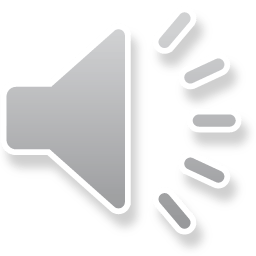 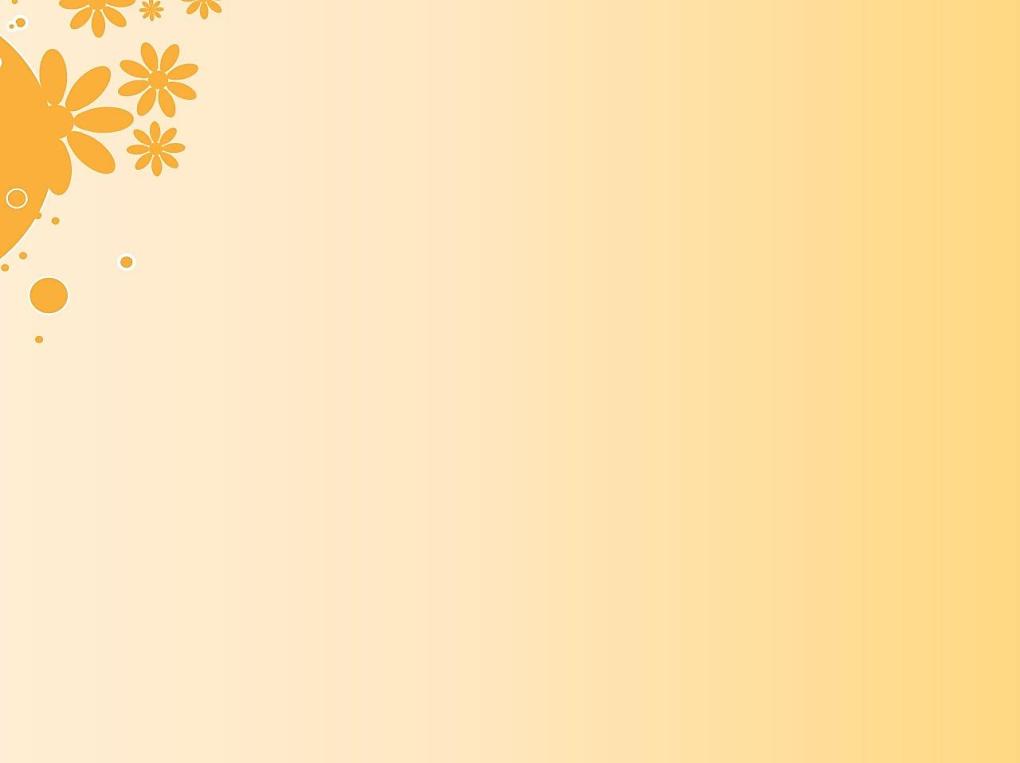 На земле говорят и не ошибаются: «Воспитателем не становятся – им рождаются!»
  Воспитатель – это состояние души, который дарит детям тепло своего сердца. Работа воспитателя – не просто труд. Это прежде всего, способность к отречению себя без остатка, видеть в этом свет.
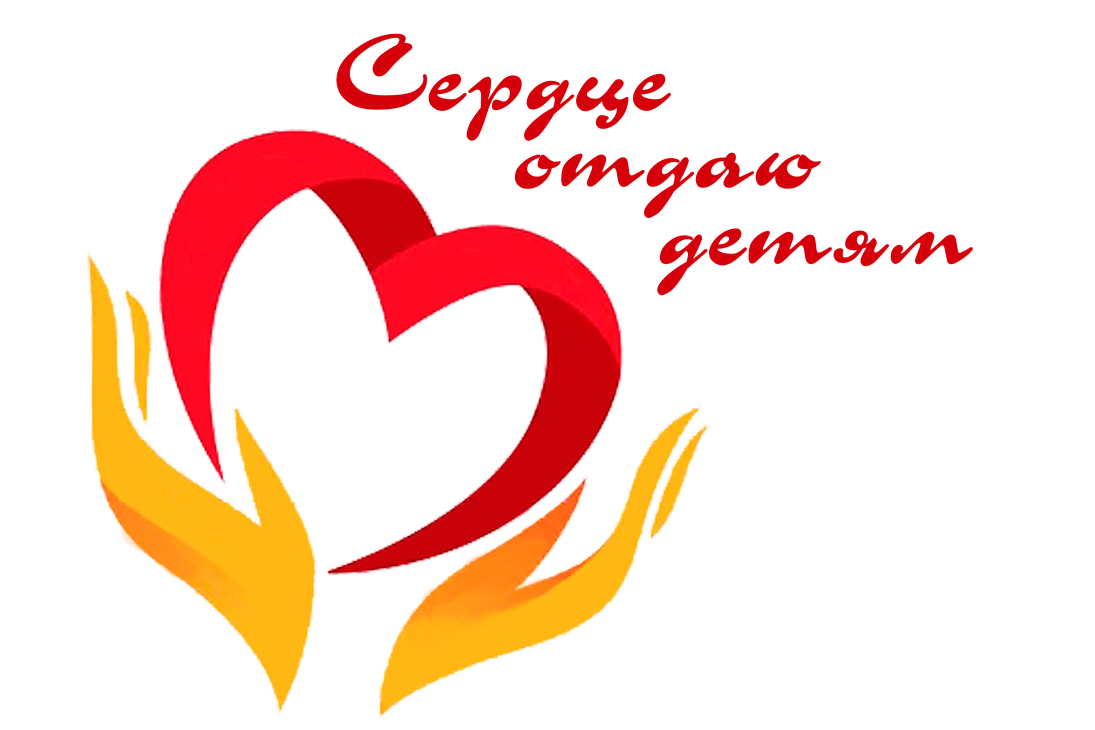 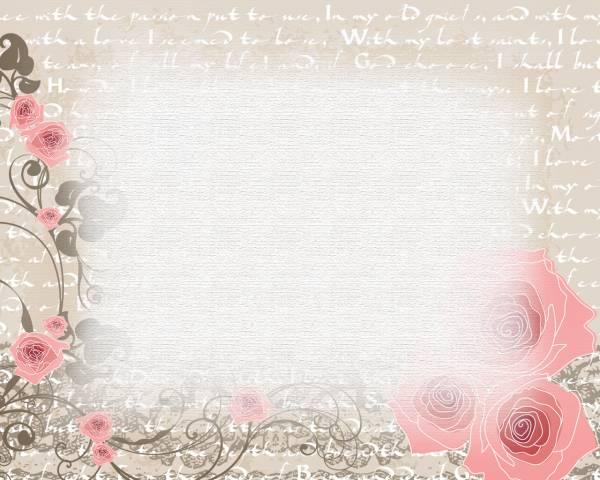 Общие сведенияМатвиенко Ольга АнатольевнаДата рождения: 17 января 1968годаОбщий стаж:  33 годаПедагогический стаж: 24 годаСведения об образовании: Красноводское педагогическое училищепо специальности: воспитание в дошкольных учрежденияхквалификация: воспитатель дошкольных учрежденийДиплом ЗТ   № 954917Выдан: 26 июня 1987года г. Красноводск ТССР
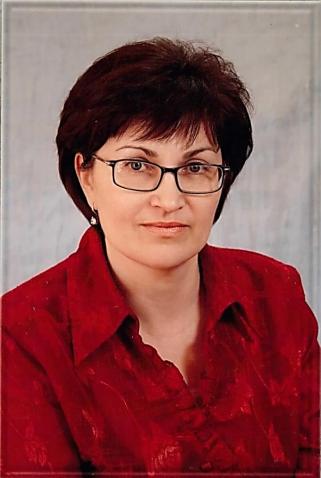 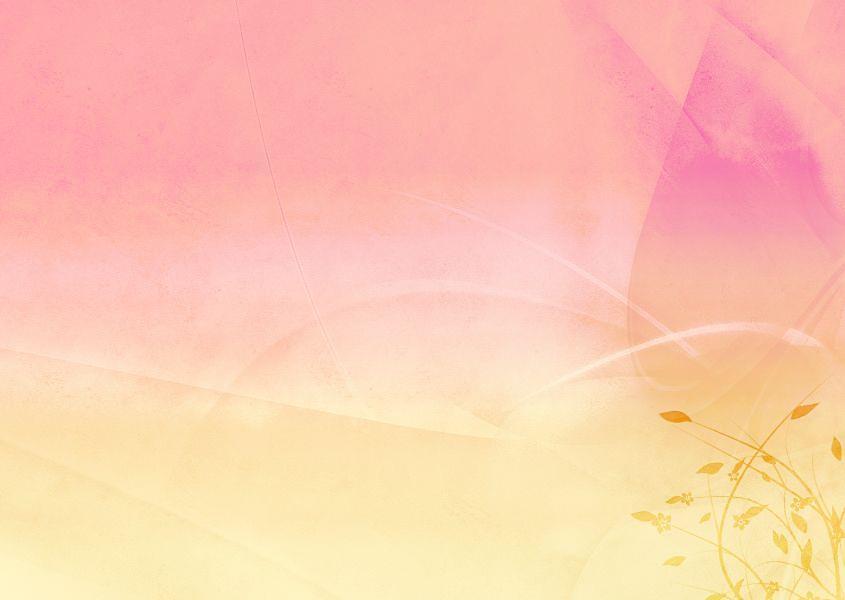 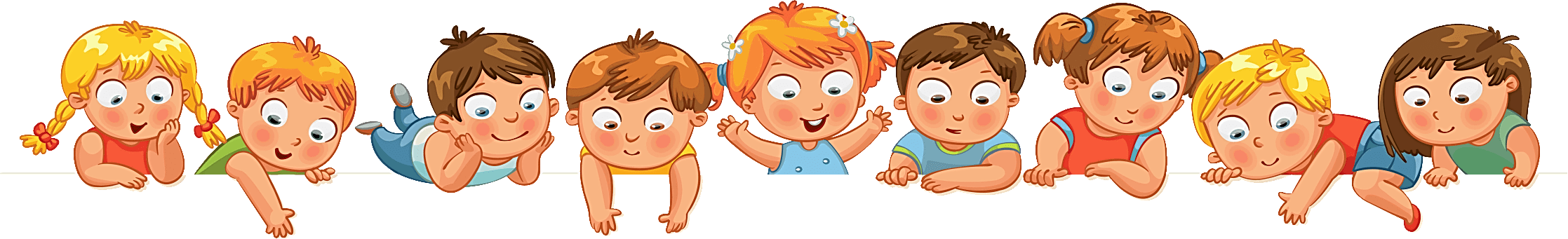 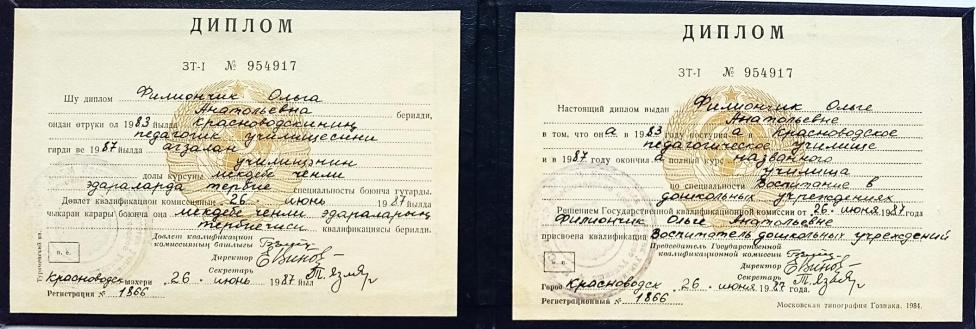 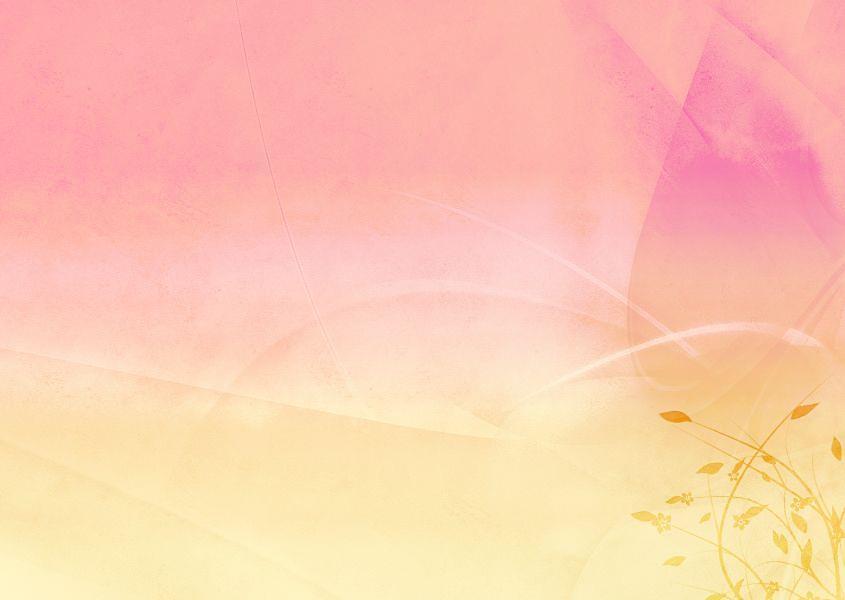 Данные о повышении квалификации
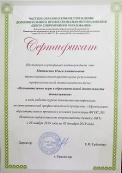 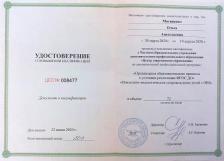 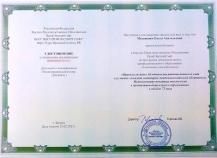 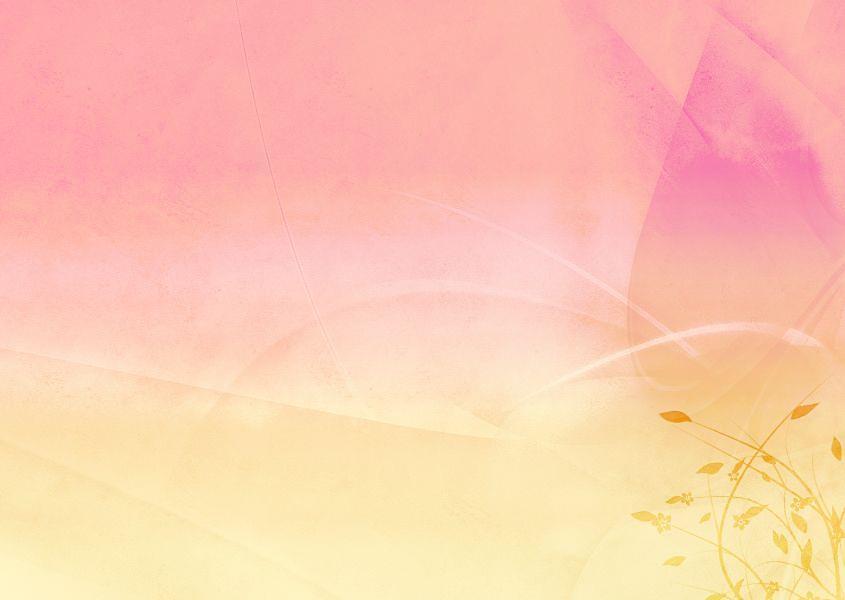 Данные о повышении квалификации
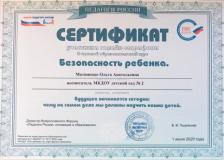 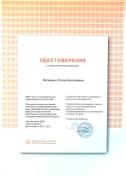 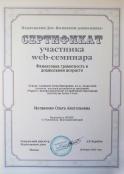 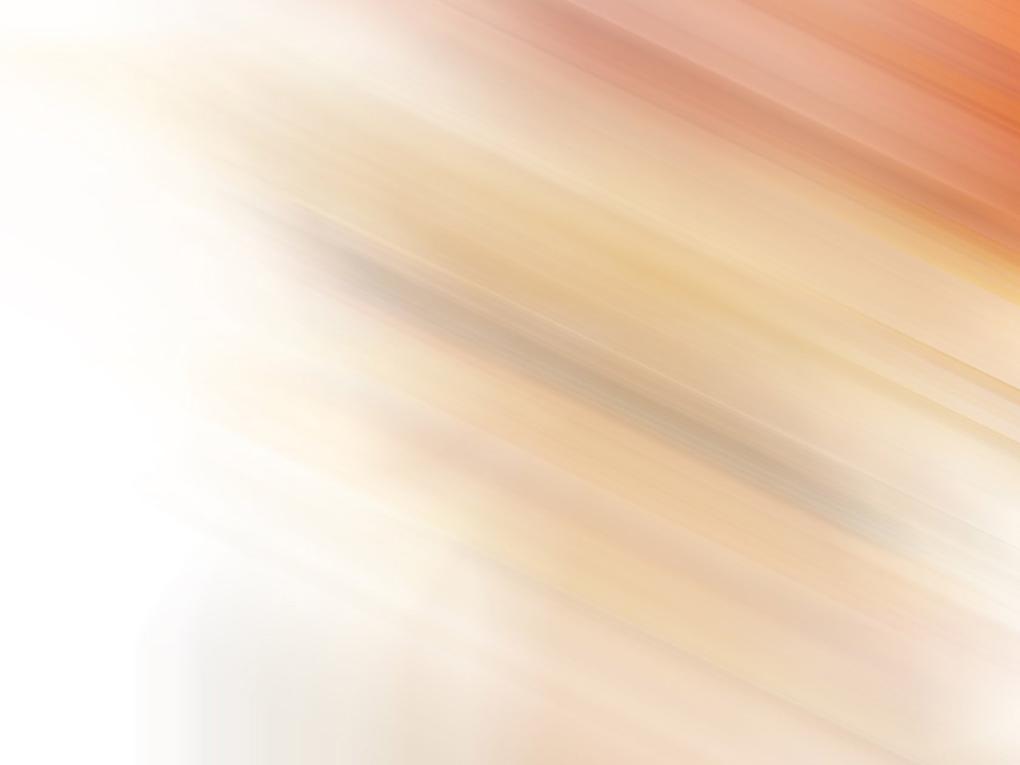 Результаты педагогической деятельности
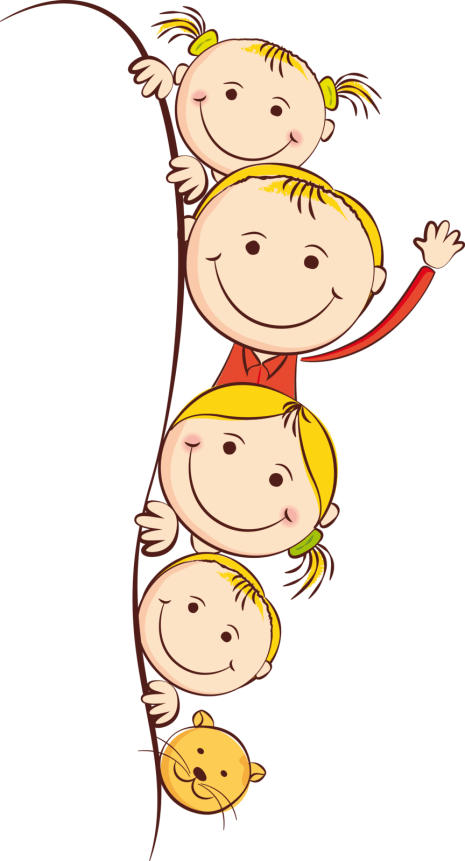 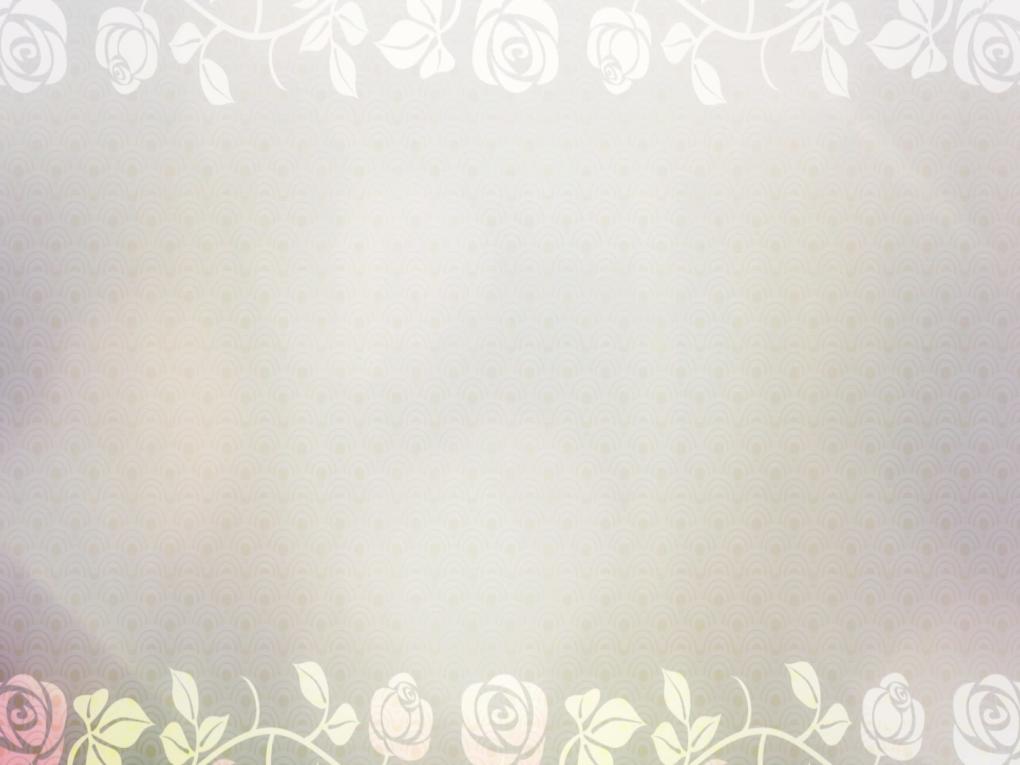 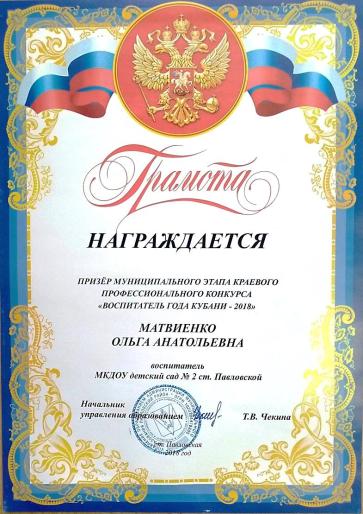 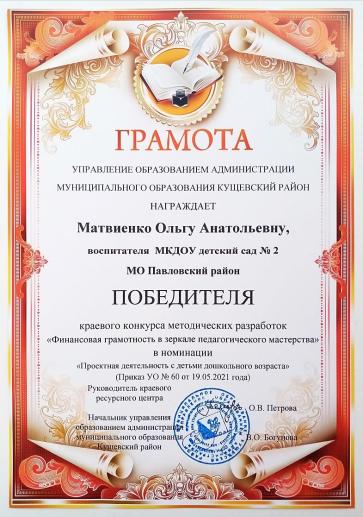 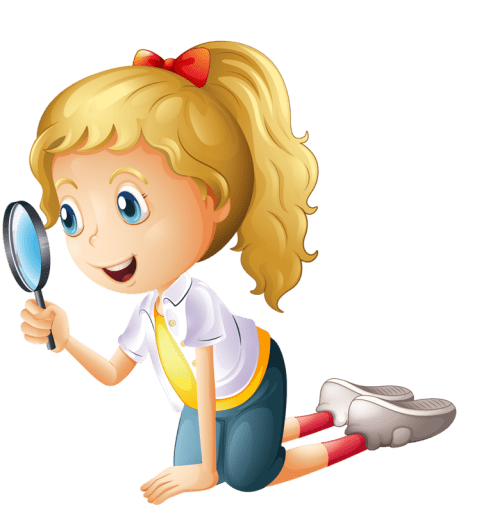 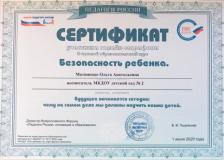 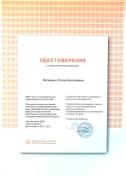 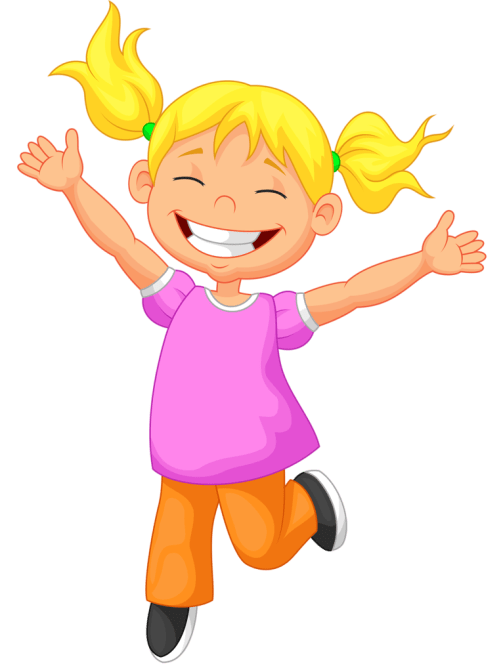 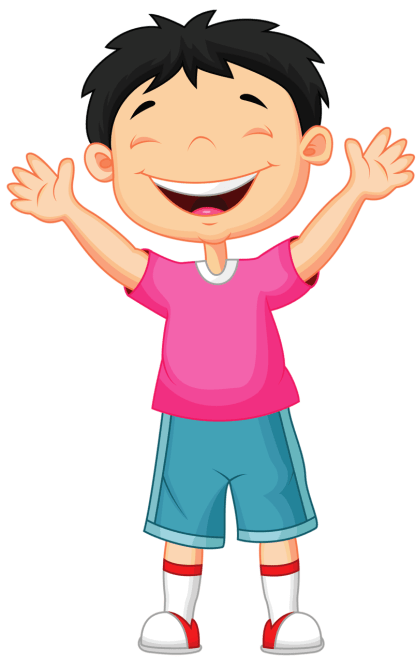 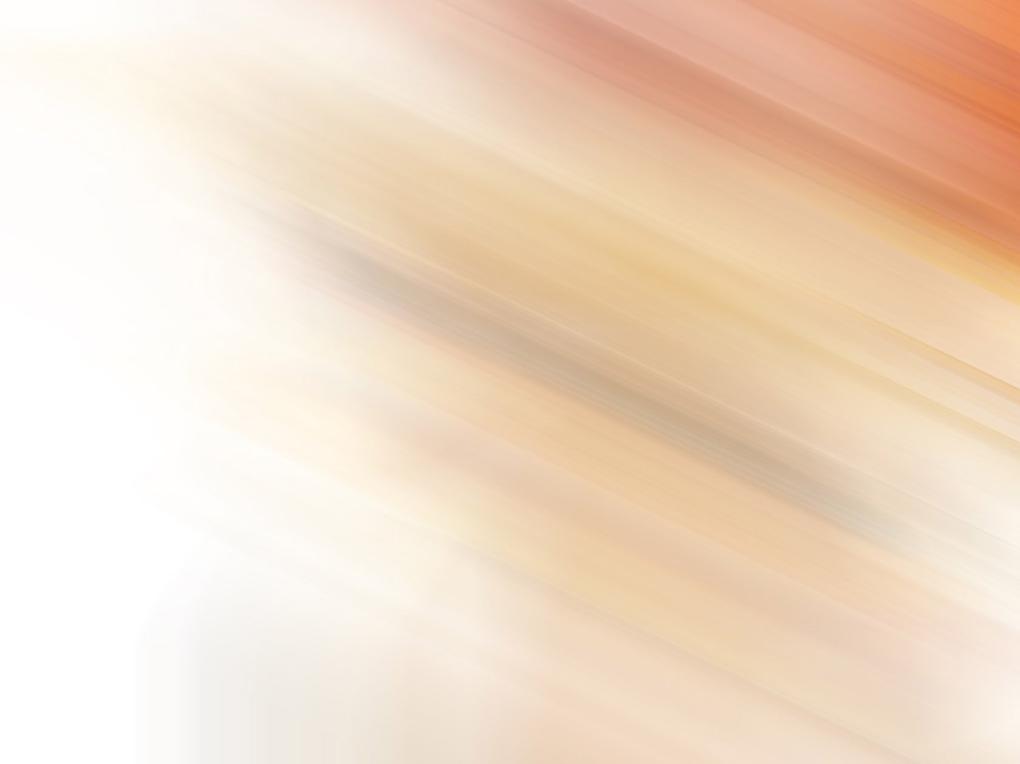 Результаты транслирования профессиональной  деятельности
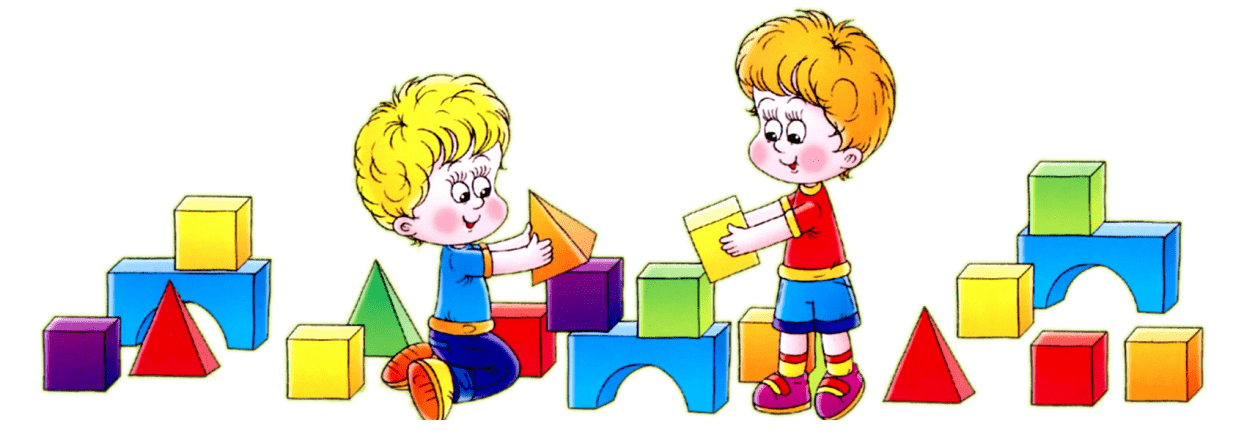 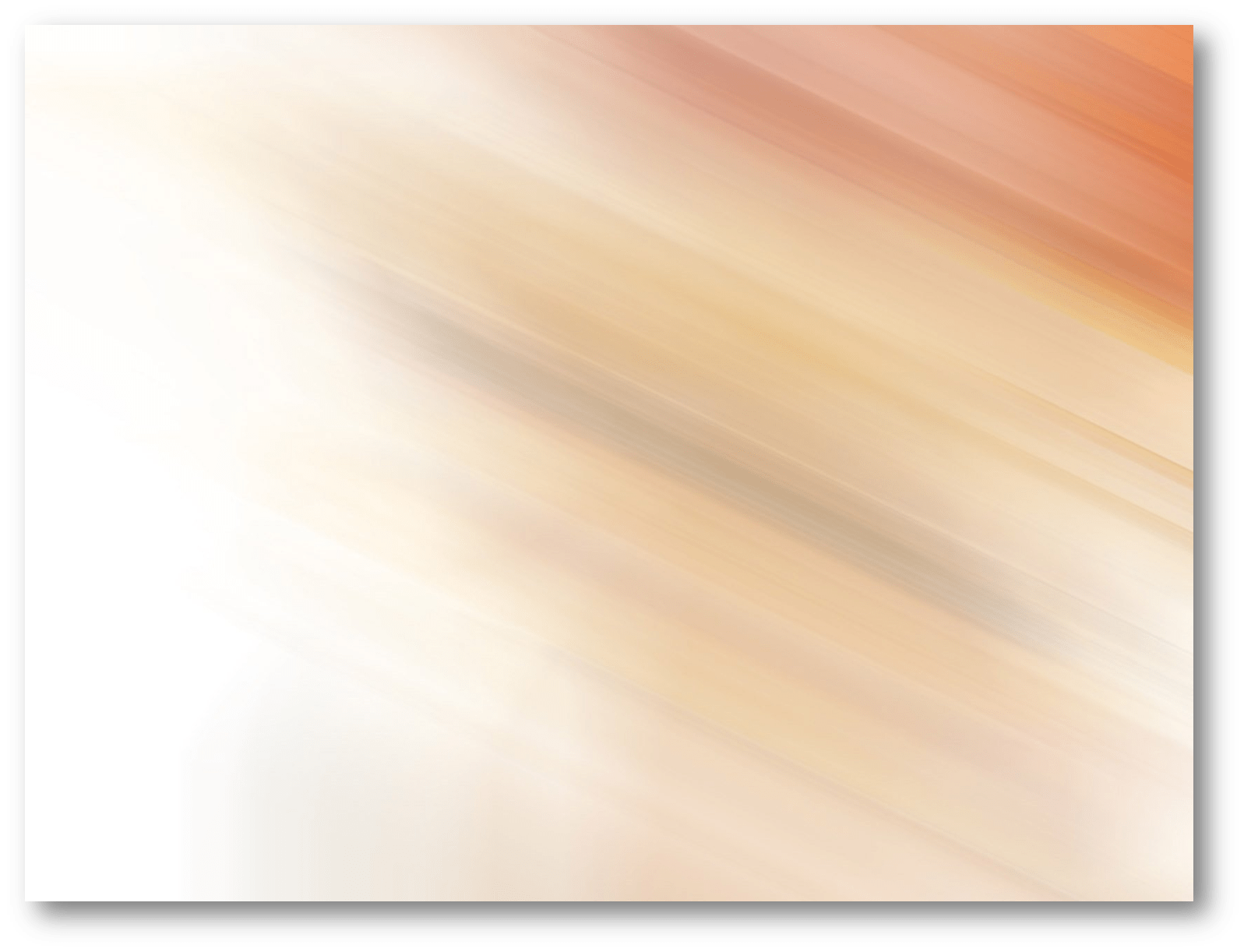 Разработки программно-методического сопровождения образовательного процесса
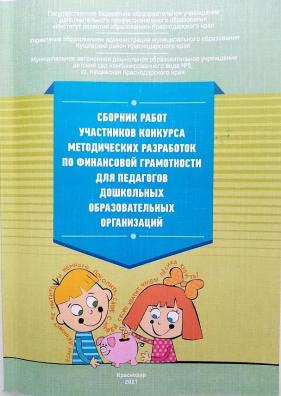 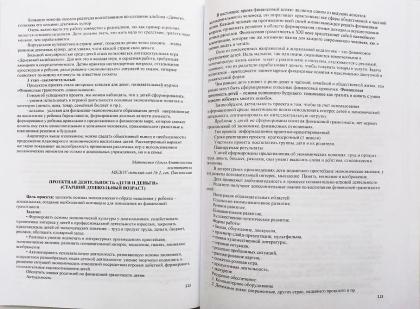 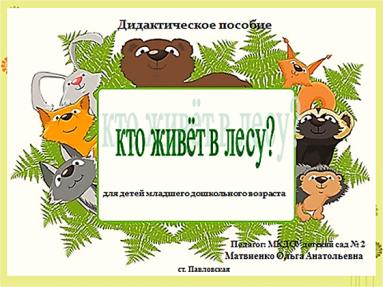 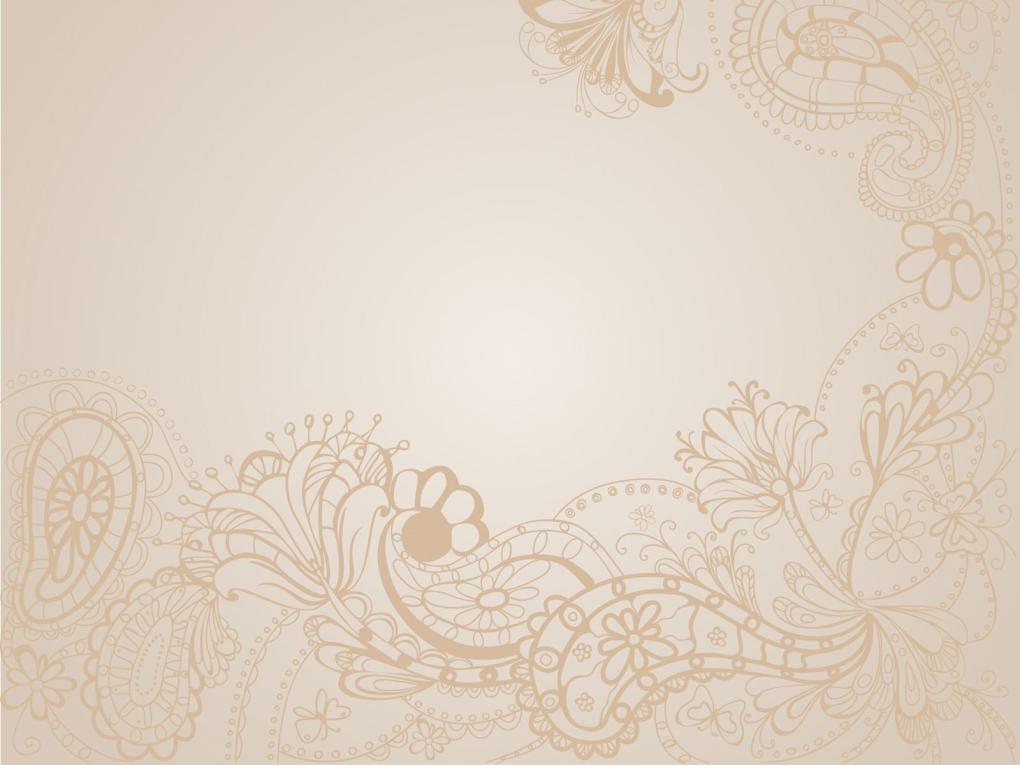 Дидактическая игра «Кто живет в лесу?»
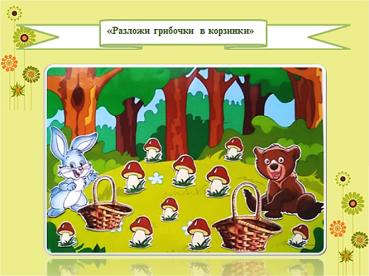 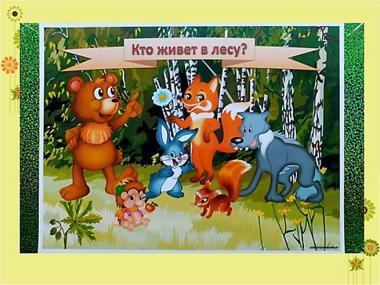 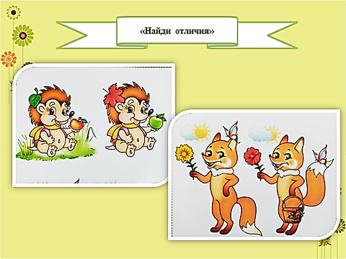 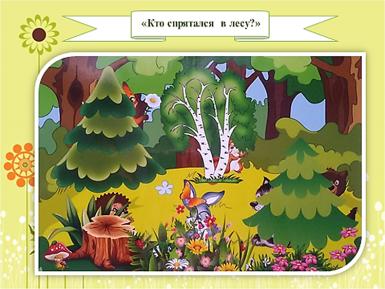 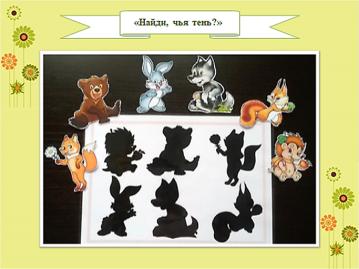 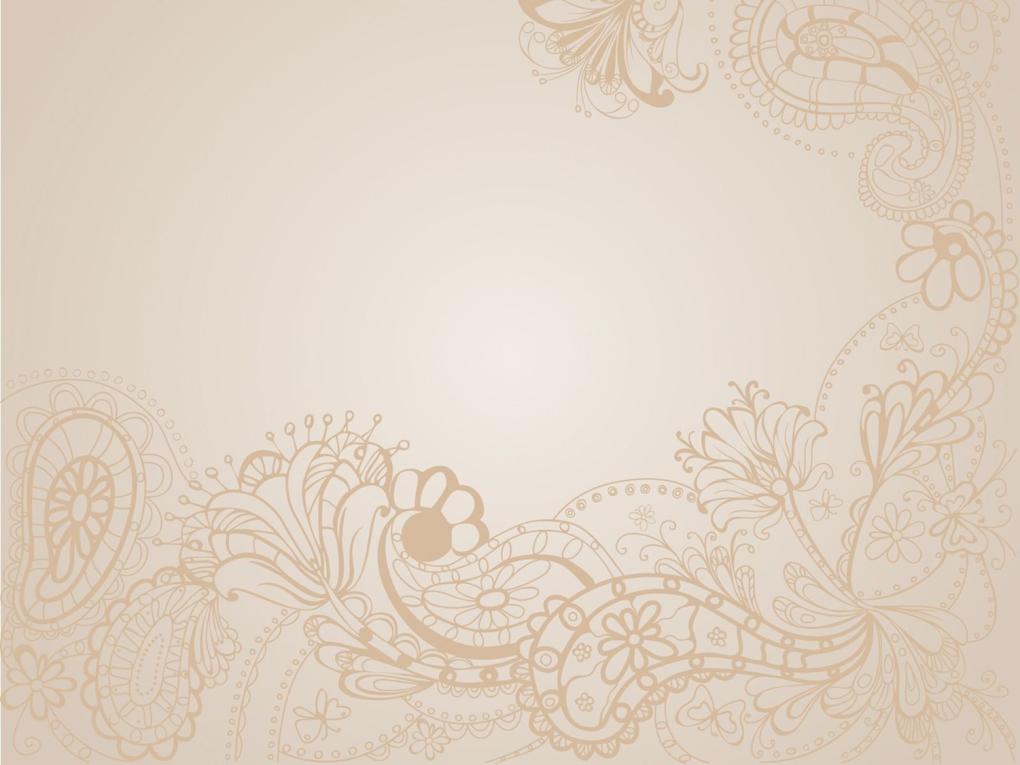 Проект «Дети деньги»
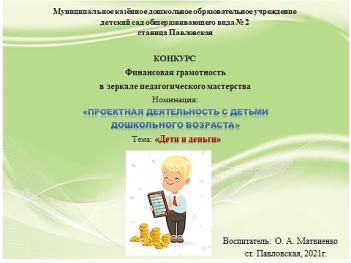 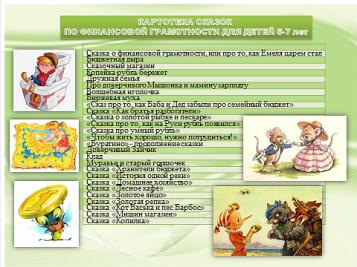 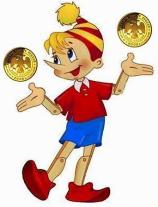 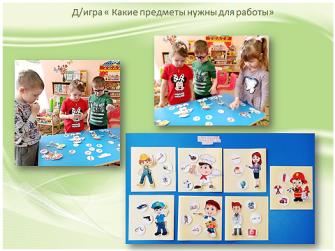 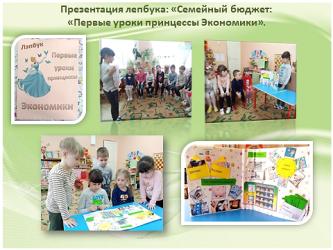 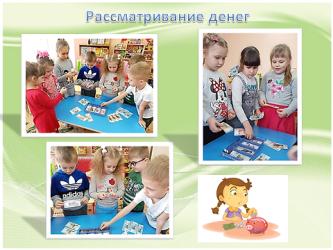 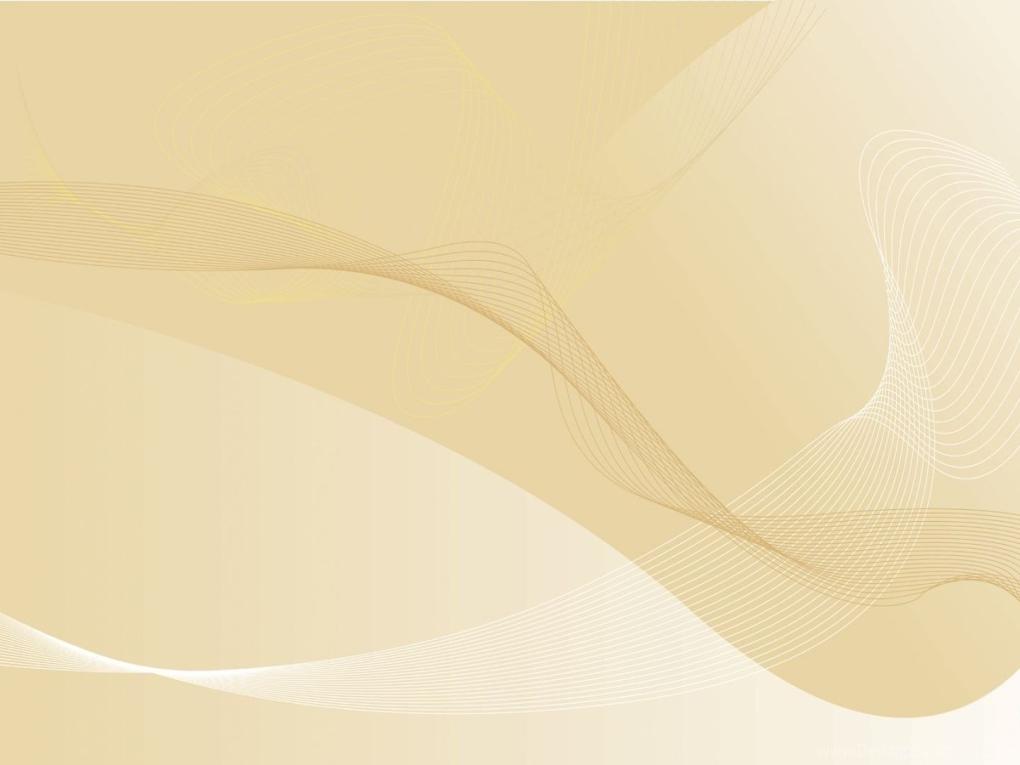 Результаты участия воспитанников в конкурсах
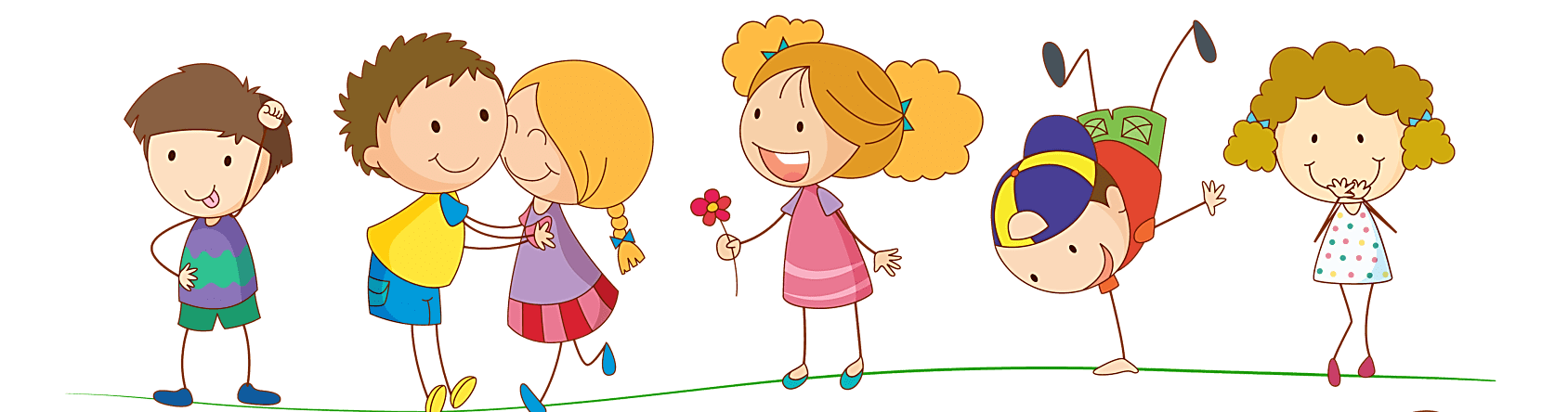 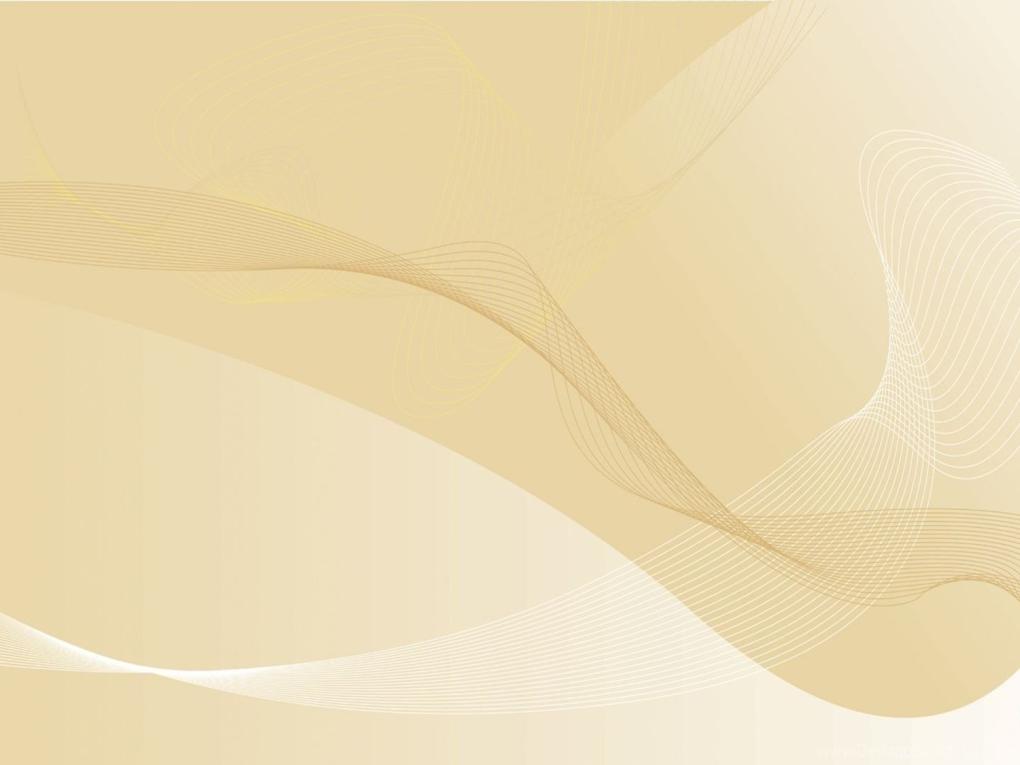 Результаты  участия  воспитанников в конкурсах
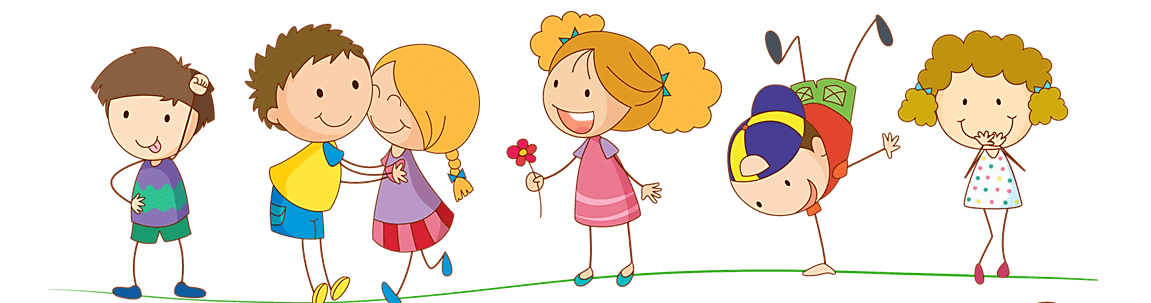 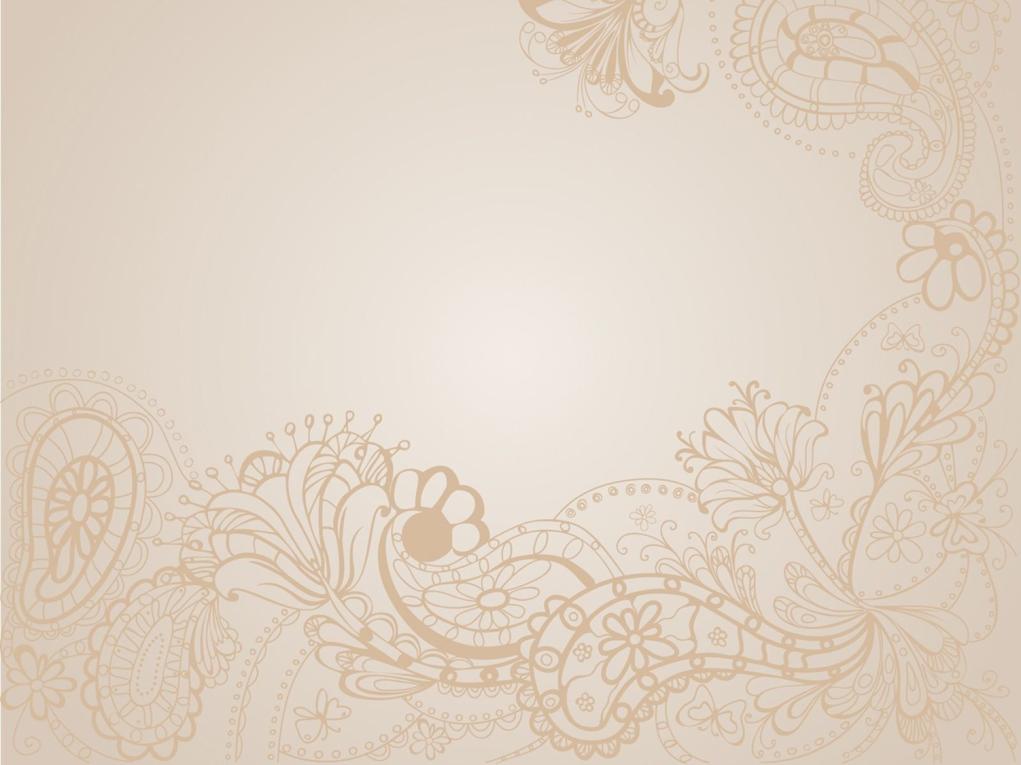 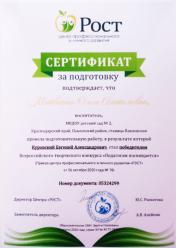 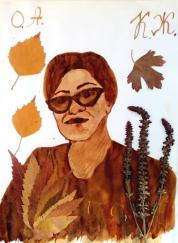 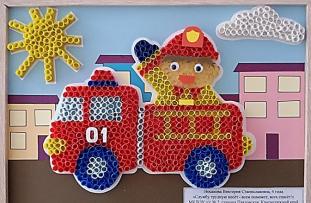 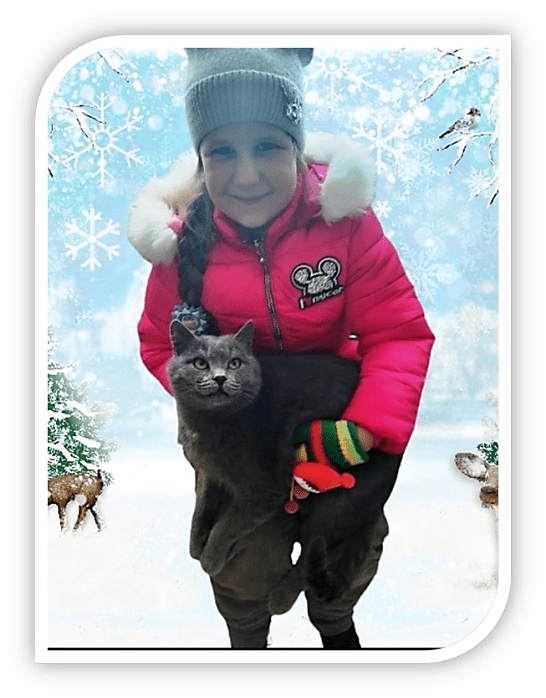 Конкурс «Неопалимая купина», Носакова Вика – 2 место
Конкурс «Педагогам посвящается» (рисунок)
Куровский Женя– 1 место
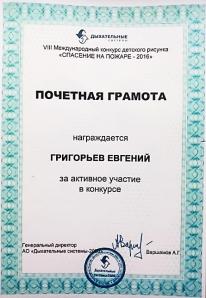 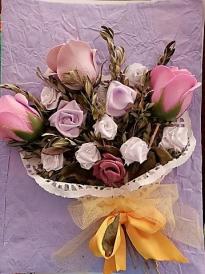 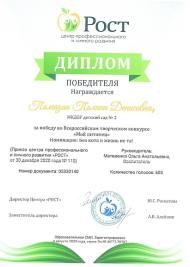 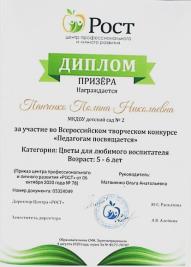 Конкурс «Спасение на пожаре», 
Григорьев Женя– 1 место
Конкурс «Мой питомец», 
Помазан Полина– 1 место
Конкурс «Педагогам посвящается» (прикладное творчество)
Панченко Полина – 2 место
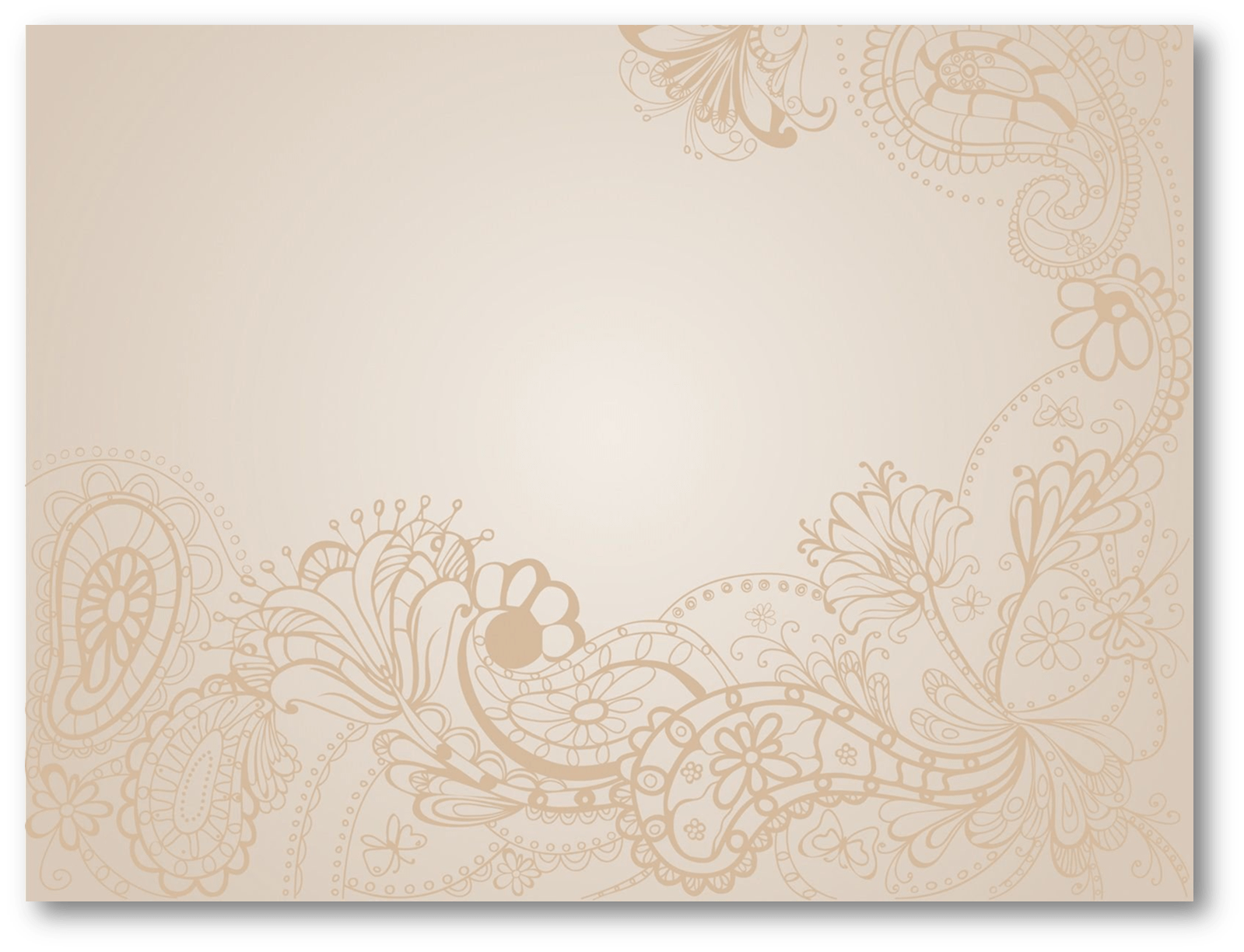 Совместная деятельность с детьми.
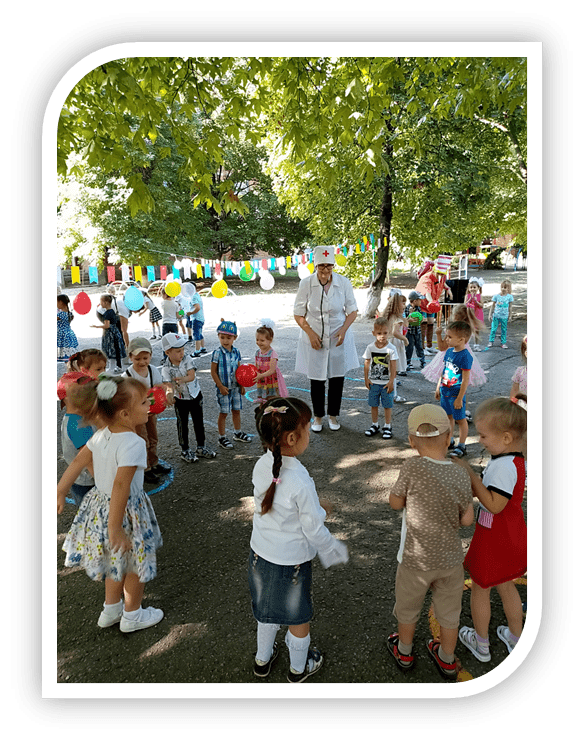 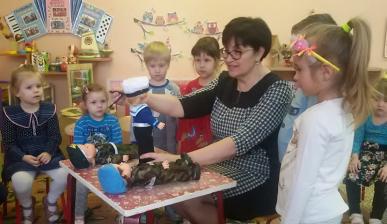 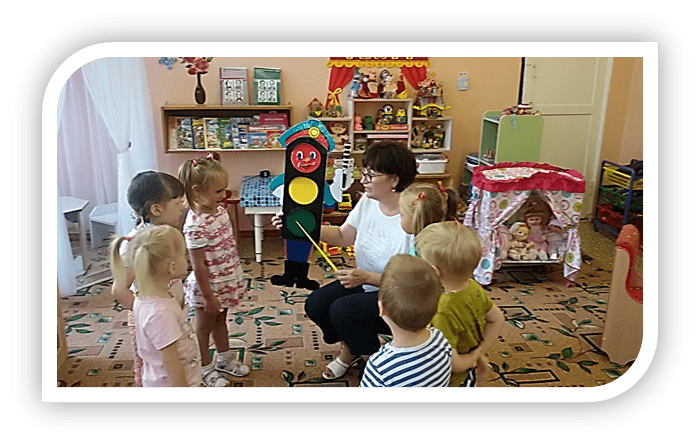 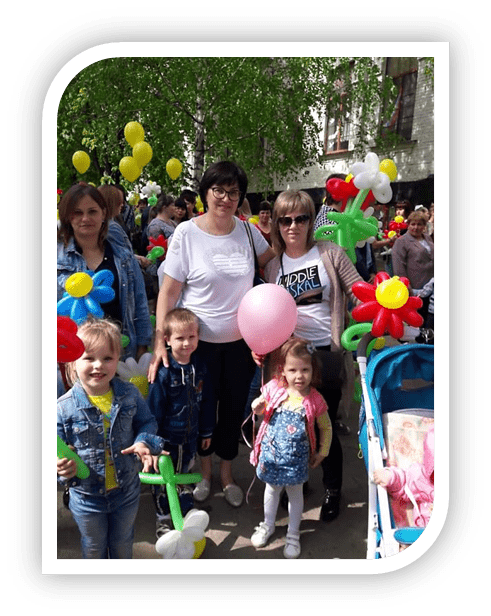 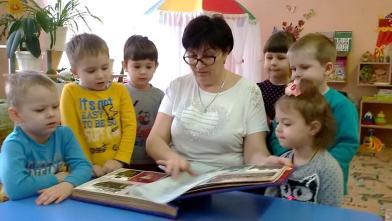 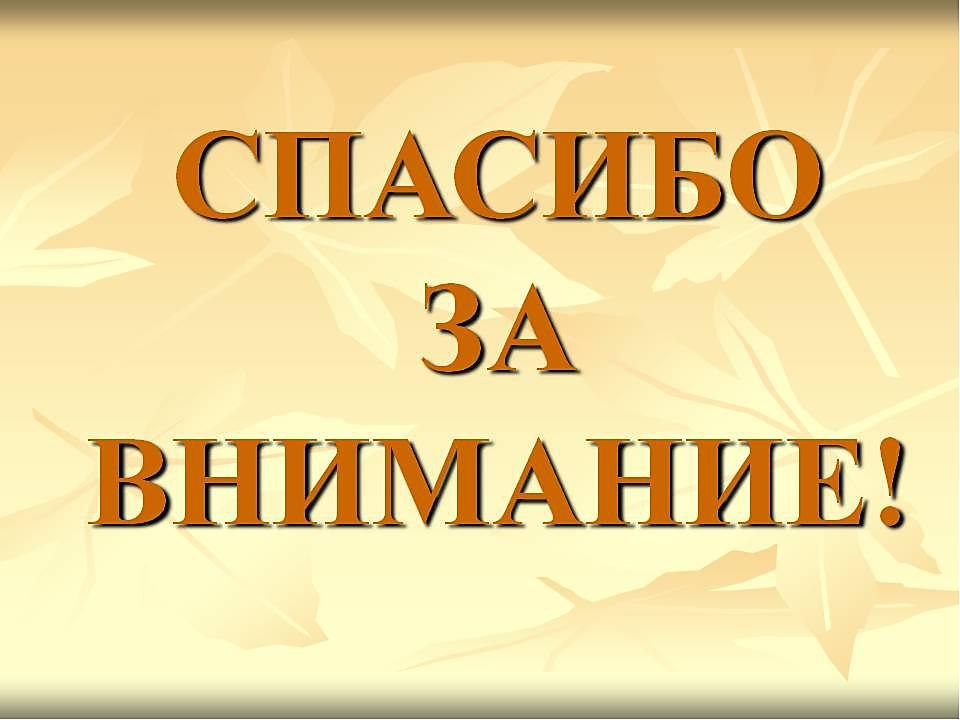